Administratie van een externe toets m.b.v. een workcenter
SESSION 5338
17th november 2015
presenters
Miriam Kruisinga
Willy Hogerhuis
Functioneel Beheer

Universiteit van Amsterdam
M.Kruisinga@uva.nl
Functioneel Beheer

Universiteit van Amsterdam
W.Hogerhuis@uva.nl
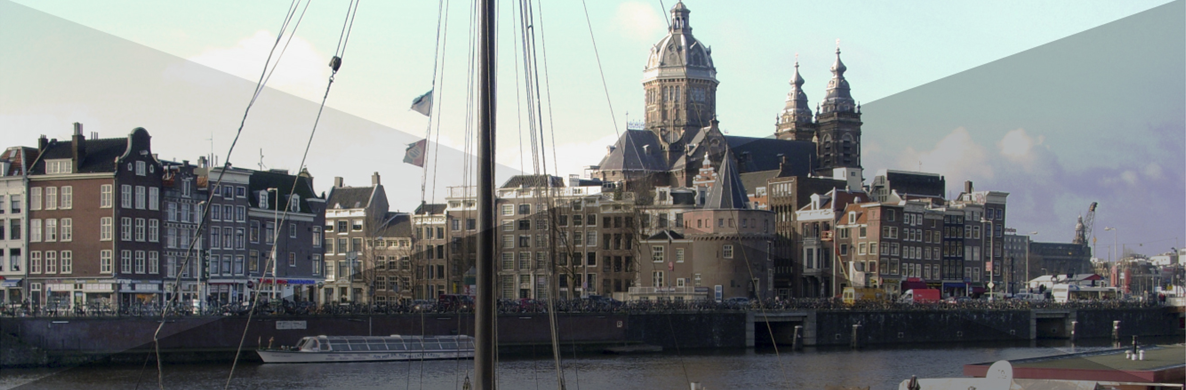 Universiteit van amsterdam
1632 Atheneum Illustre
7 faculteiten
62 bachelor opleidingen
89 master opleidingen
5000+ medewerkers
SIS
700 users
35000+ studenten
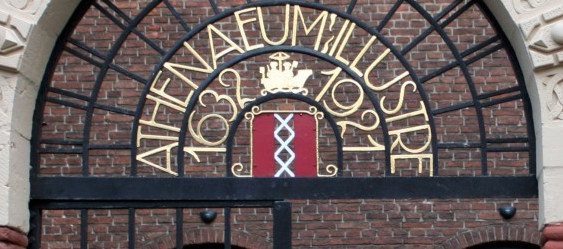 Centraal functioneel beheer sis
UvA + HvA
Centrale Studentenadministratie
25 medewerkers (13 UvA)
Centrale inrichting SIS
Bouwen, query’s, rapporten en workcenters
Tweede lijns ondersteuning faculteiten
Beheer interfaces, communicatie
Inrichting SL
Opleiding en training, documentatie
Universiteit van Amsterdam & ORACLE
SaNS Template Campus Solutions 9.0 
People Tools 8.53.12 
Bundels t/m 33
Onderwerpen presentatie IELTS
Functionele toelichting IELTS  toets
Toelichting proces
Demo aanmelding toets 
Demo workcenter
Samenvatting / vragen
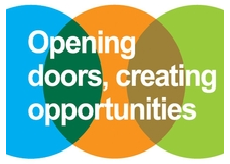 1. Functionele toelichting IELTS
Context
Spelregels
ContextUitfasering sap/crm (beurzen, gespreksregistratie en ielts)
SPELREGELS IELTS

Gratis deelname IELTS test (eenmalig)
Toelatingscriteria: 
voltijds 3e jaars B
voltijds op uitwisseling
voltijds in laatste fase M
voltijds met een 2e M
Na aanmelding een incassomachtiging afgeven (incasseren bij NO-SHOW)
Niet meer afmelden
Maximum aantal deelnemers per toetsdag
2. Toelichting Proces
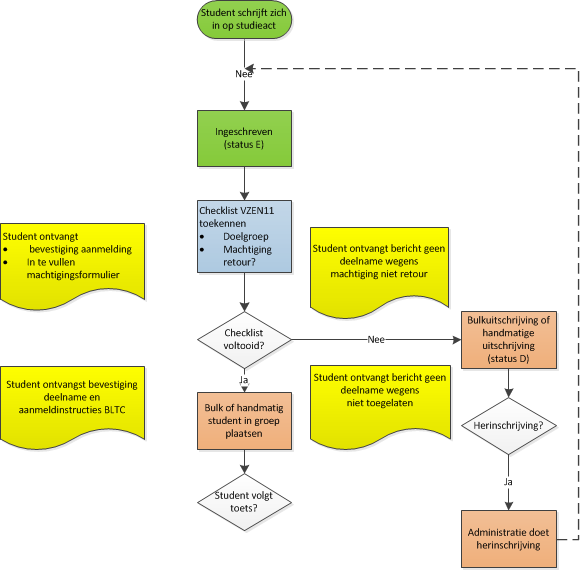 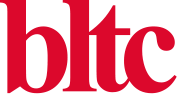 Afleggen toets en verwerken resultaat
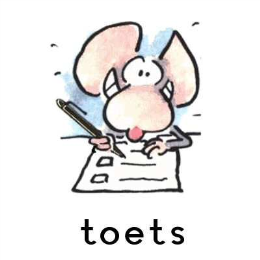 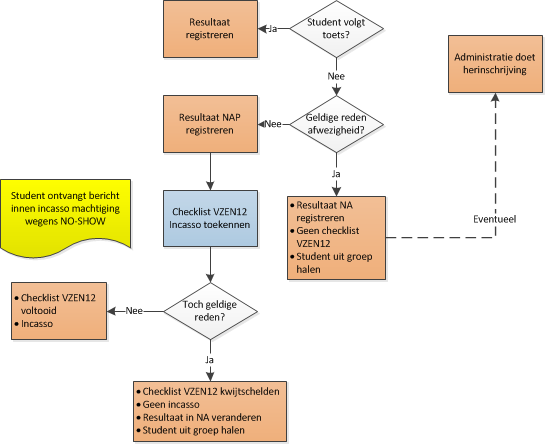 3. Aanmelden
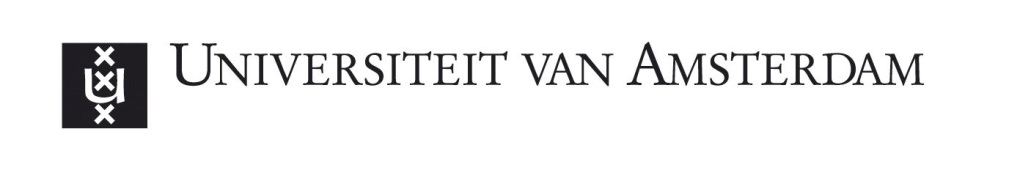 Aanmelden via UvA website voor de IELTS toets
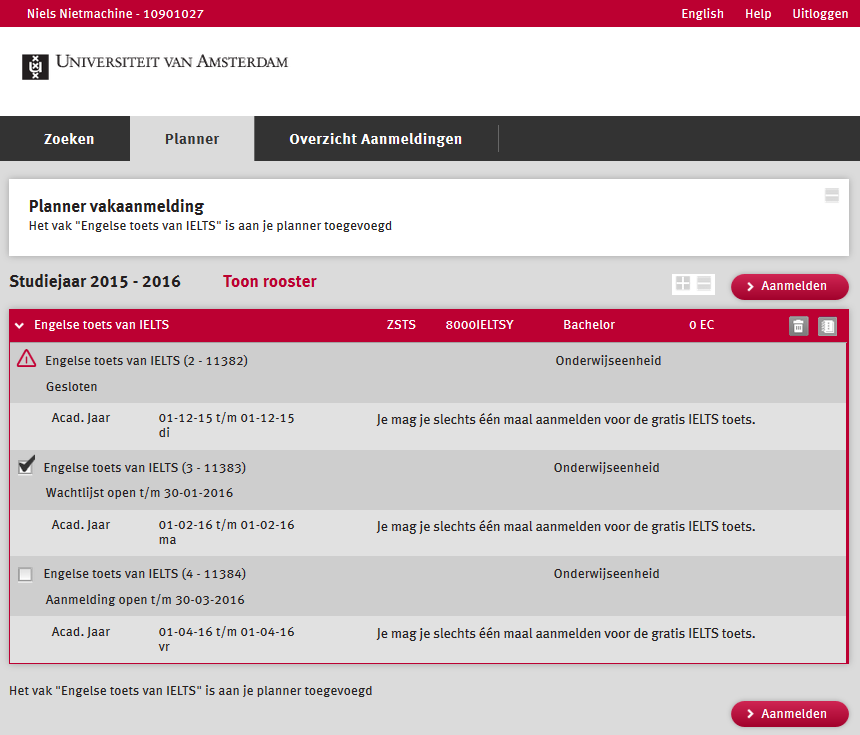 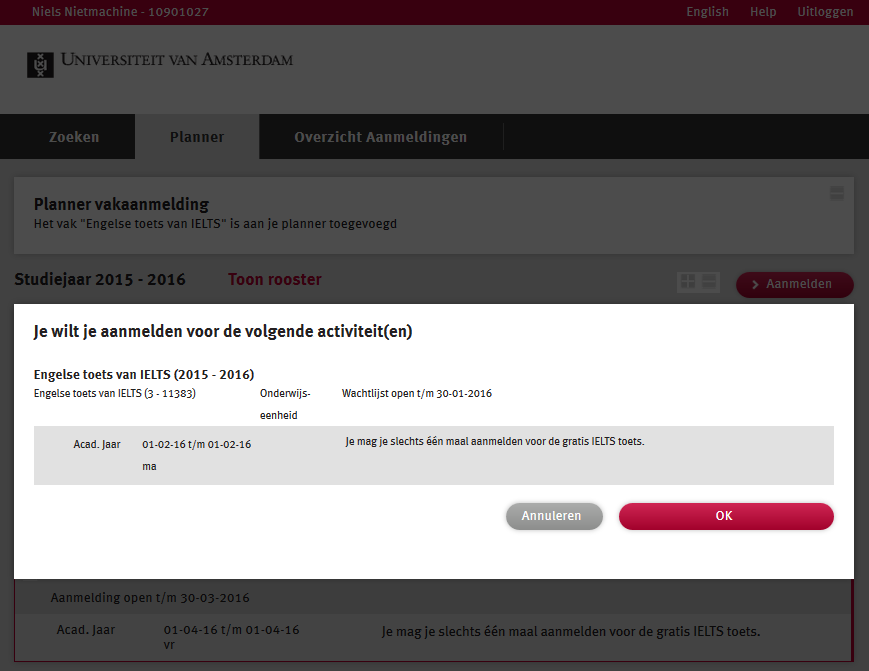 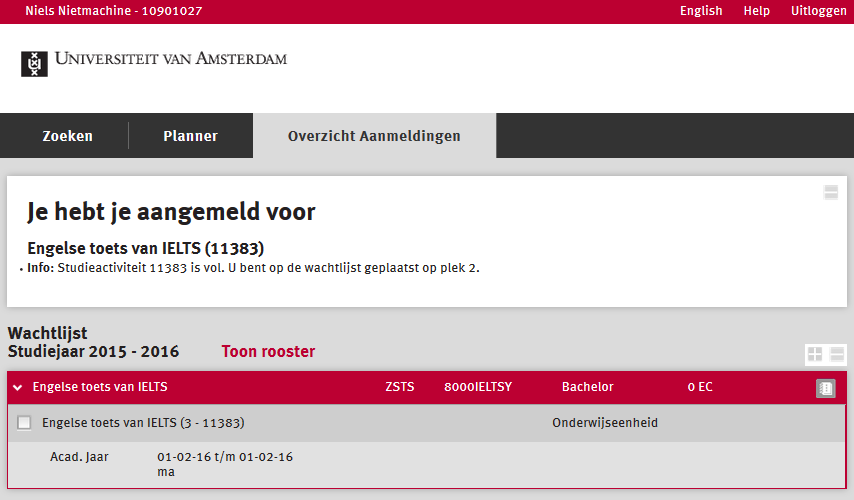 4. Demo workcenter
WorkcenTer (WC) Algemeen
Ontwikkeld voor een specifiek proces en eindgebruikers
Gebruikers kunnen alle handelingen uitvoeren vanuit het WC:
Toegang tot componenten Campus Solutions vanuit het WC
Overzicht workflow
Werken vanuit werklijsten (query’s)
Sneller door overslaan zoekschermen en minder navigatie
Minder kans op fouten 
Minder kennis Campus Solutions vereist
Opbouw Workcenter IELTS
Vanuit proces query’s die werkvoorraad genereren:
Aanmeldingen op een studieactiviteit met checklist beheer
Overzicht en onderhoud wachtlijst inschrijvingen
Cijferregistratie
Overzicht en onderhoud incasso na niet verschijnen op toets

Navigatieverzameling:
Campus Solutions componenten
Query overzicht
Processtappen naar inrichting
Tabblad aanmeldingen
Checklist beheer
Query Persoonsgegevens
Inschrijvingsaanvraag
tabblad Wachtlijst
tabblad Cijferregistratie
Tabblad INCASSO
Tabblad Navigatie
Functionaliteiten tabbladen*  = Aanpassingen XSL
Kolom Acties*: 
Onderhouden checklist met items Machtiging Retour, Doelgroep en Incasso
Status checklist item Doelgroep 
Kleur na overschrijding termijn om machtiging retour te zenden
Incasso kwijtschelden of innen
Overzicht inschrijfgegevens student t.b.v. beoordelen of student tot de doelgroep behoort (query)
Uitschrijven student uit studieactiviteit (component Inschrijvingsaanvraag) of cijferregistratie
Mouse over kolom acties*
Functionaliteiten tabbladen*  = Aanpassingen XSL
Zoeken op (deel) van een veld of combinatie van velden
Sorteren op kolommen* naast standaard sortering van query 
Aanpassen aantal regels* resultaat met bladeren*
Update na bewerken checklist of inschrijving (Communicatie tussen vensters)
Drempels met regels in kleur
InrichtinG Campus solutions
3C met administratieve groep SENR
Student mag zichzelf niet nogmaals aanmelden: 
Studiedeel met inschrijvingsvereiste Student mag niet voorkomen in studentengroep. 
Studentengroep wordt met definitieve aanmeldingen gevuld (nachtbatch)
Studenten kunnen zichzelf niet uitschrijven:
Variabele rooster regels met laatste stopdatum vóór eerste datum inschrijving
Communicatie (SENR)
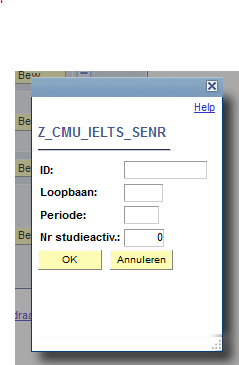 Samenvatting
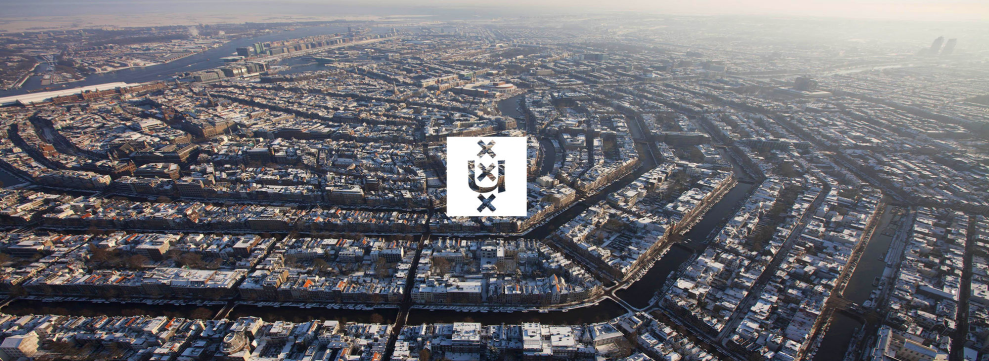 Kennis van proces is belangrijk
Zoveel mogelijk standaard CS functionaliteit voor inrichting (studentgroep, variabel rooster, inschrijvingsvereiste, checklistbeheer) 
Nadruk op gebruiksvriendelijkheid (aanpassingen XSL), gebruik administratieve functie
Inzetten nachtbatch voor 3C
Vragen?
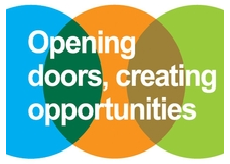 32
presenters
Miriam Kruisinga
Willy Hogerhuis
Functioneel Beheer
Universiteit van Amsterdam
M.Kruisinga@uva.nl
Functioneel Beheer
Universiteit van Amsterdam
W.Hogerhuis@uva.nl
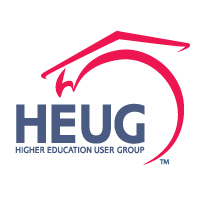 bedankt!